X-ray Photoelectron Spectroscopy ——Application in Phase-switching Device Study
Xinyuan Wang
A53073806
Outline
Background
Basic Principles
XPS Instruments
Data Analysis
Application in Reference Paper
Background
XPS, based on photoelectric effect, was first explained by Albert Einstein
 During the mid 1960’s Dr. Siegbahn and his research group developed the XPS technique
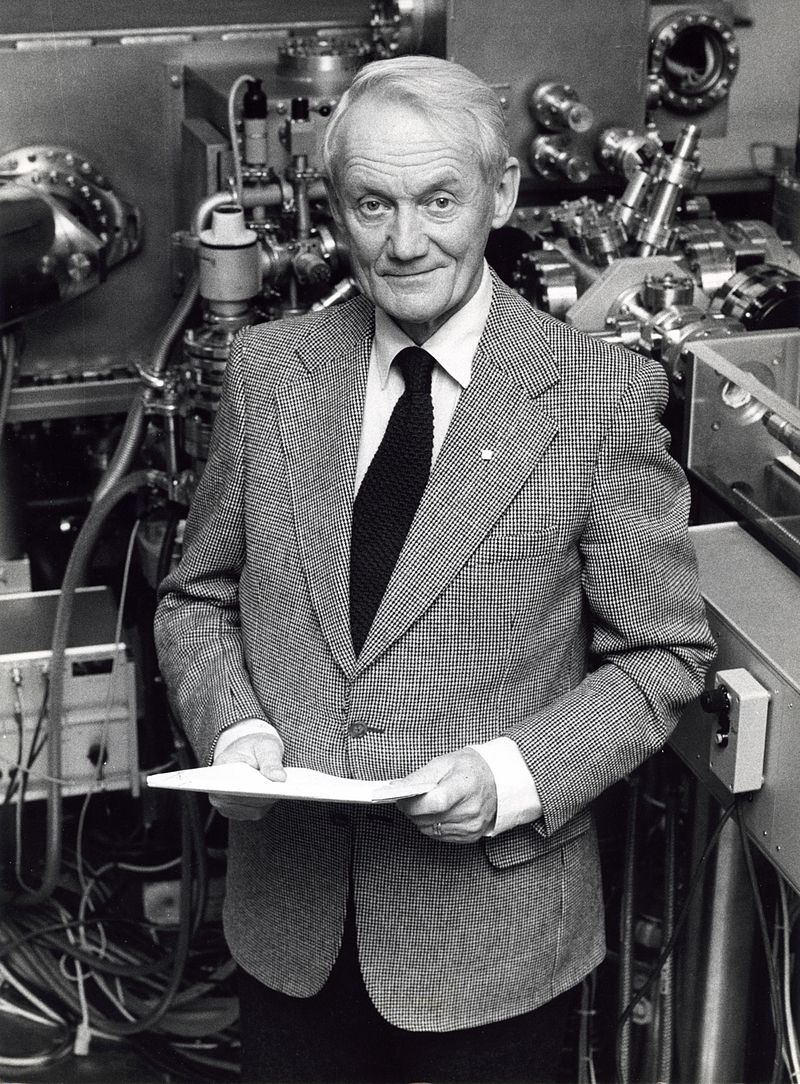 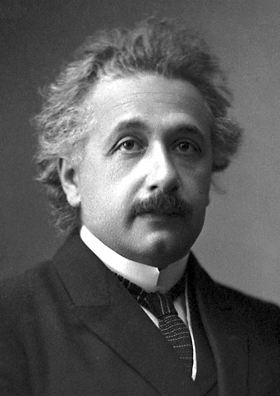 Outline
Background
Basic Principles
XPS Instruments
Data Analysis
Application in Reference Paper
Basic Principles
X-rays
 Irradiate the sample surface, hitting the core electrons (e-) of the atoms
 Penetrate the sample to a depth on the order of a micrometer
 Useful emission electron signal is obtained only from a depth of around 10 to 100 Å on the surface
 The X-Ray source produces photons with either certain energies, known as monoenergetic X-ray beam
 MgK photon with an energy of 1253.6 eV
 AlK photon with an energy of 1486.6 eV
Basic Principles
electron emission when transfer energy is greater than the electron’s binding energy
 Photon
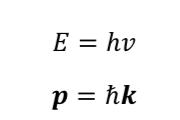 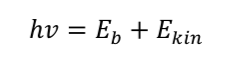 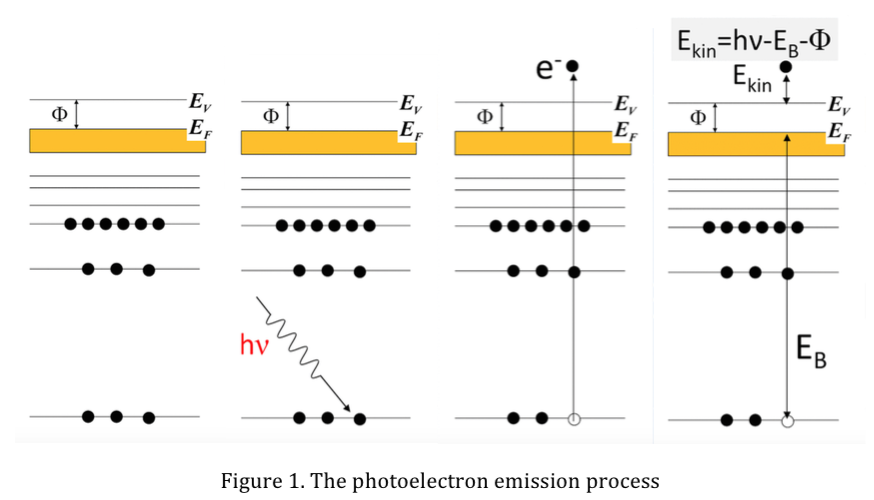 Outline
Background
Basic Principles
XPS Instruments
Data Analysis
Application in Reference Paper
Instrument
The technique is widely used because it is very simple to use and the data is easily analyzed
 Commonly the system has three main modules
 An X-ray source
 An electron energy analyzer
 A detection system
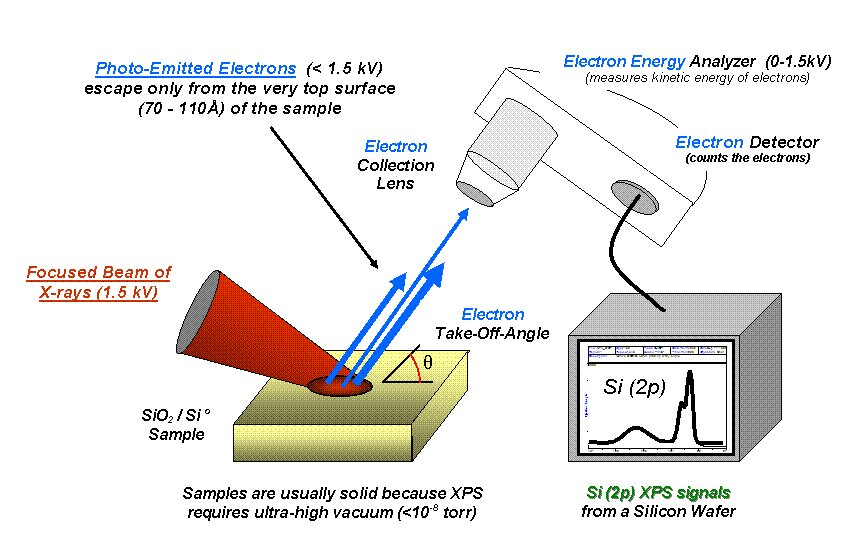 Instrument
Ultra High Vacuum (UHV) environment
 all the three modules are contained in a vacuum chamber
 Signal of emitted electrons will decrease with residual gas molecules
 Surface sensitivity of XPS
 The Sample
 be stable in a vacuum chamber
 sample size amenable to the instrument
 surface of sample remains clean before and during analysis
 X-ray Sources
 high energy anode materials with small line width
 provide depth profiling capability
Outline
Background
Basic Principles
XPS Instruments
Data Analysis
Application in Reference Paper
Data Analysis
XPS Survey Spectrum
 a wide scan over a region that provide strong peaks for all elements
 identify elements present
 XPS peaks are sharp
 large C 1s resulting from the deposition of adventitious carbon from the atmosphere
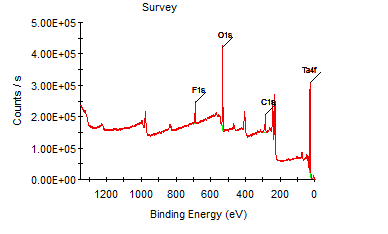 Data Analysis
Followed up by spectra around the elemental peaks of interest
 Depth Profiling
 etch and analyze
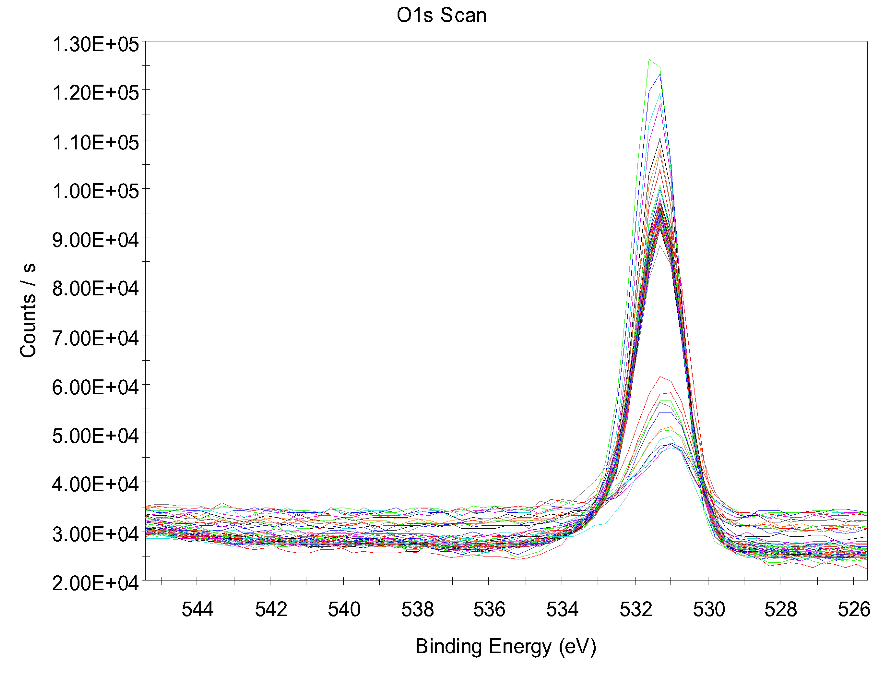 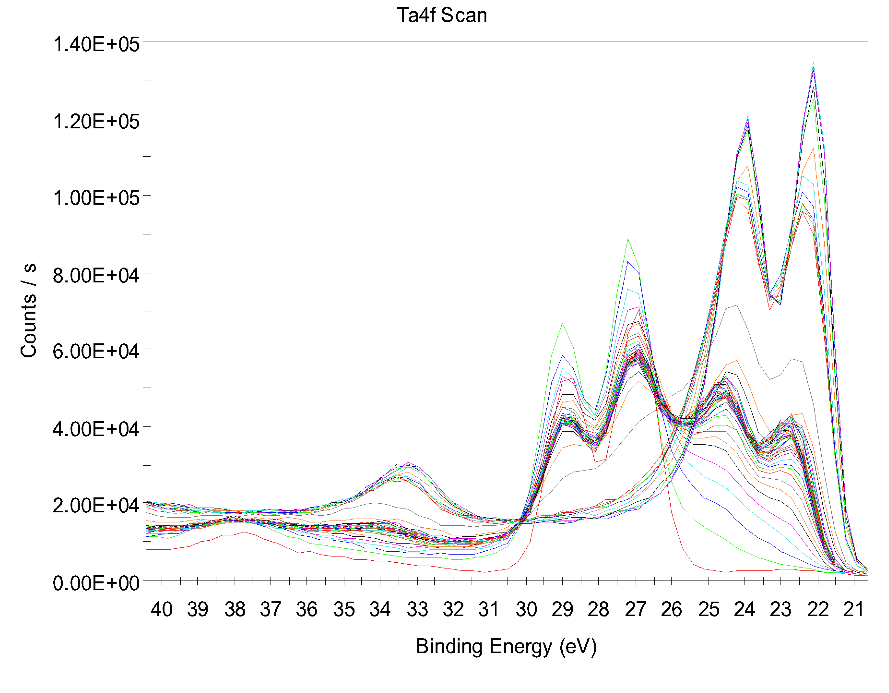 Data Analysis
Depth Profiling
 concentration of different elements versus depth within 10nm







 Application in Reference paper
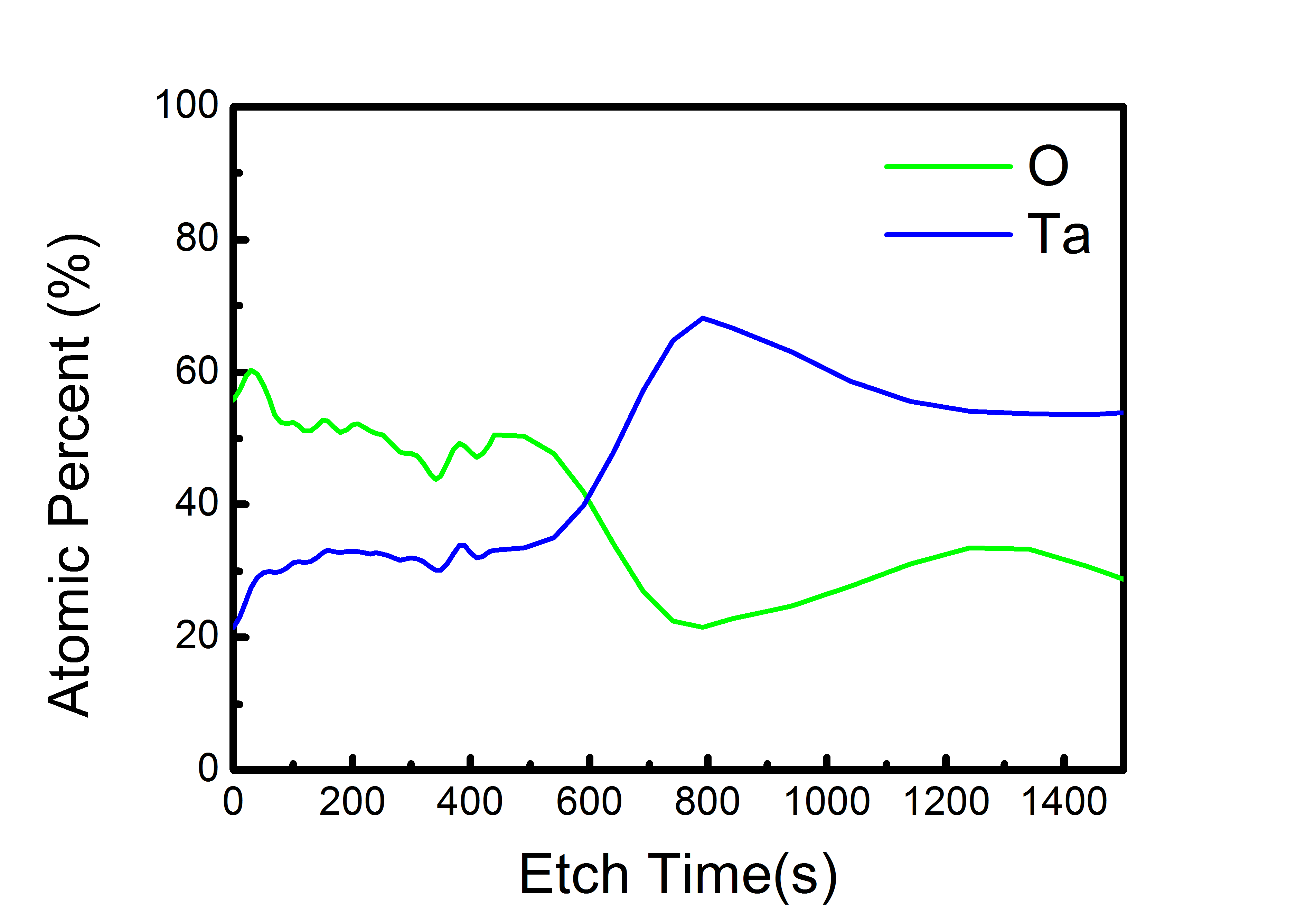 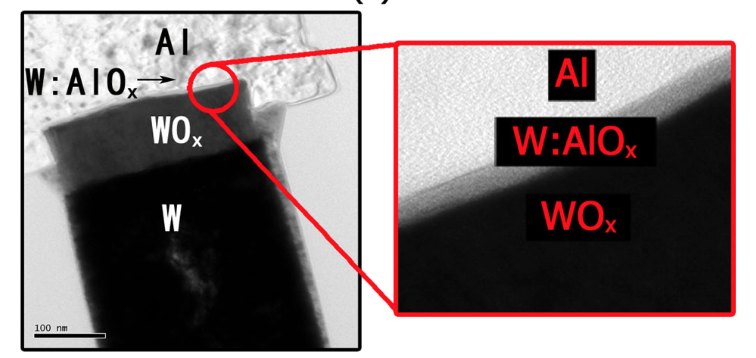 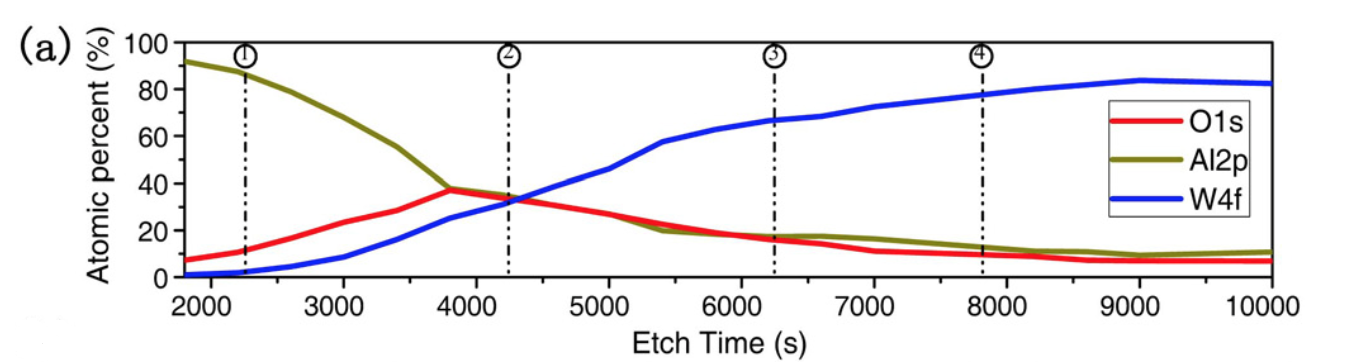 Data Analysis
Chemical Shift
 small changes in electron energy regarding to chemical environment of the emitting element
 computer curve fitting of high-resolution XPS spectra
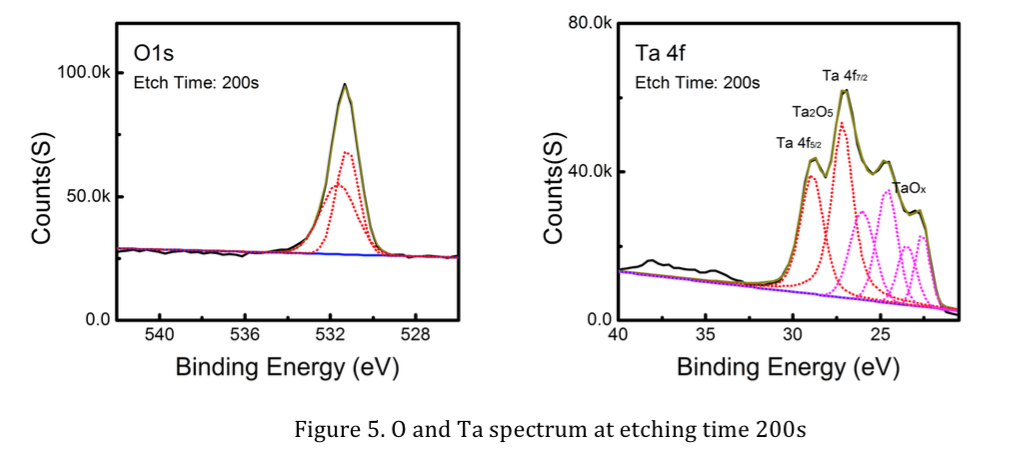 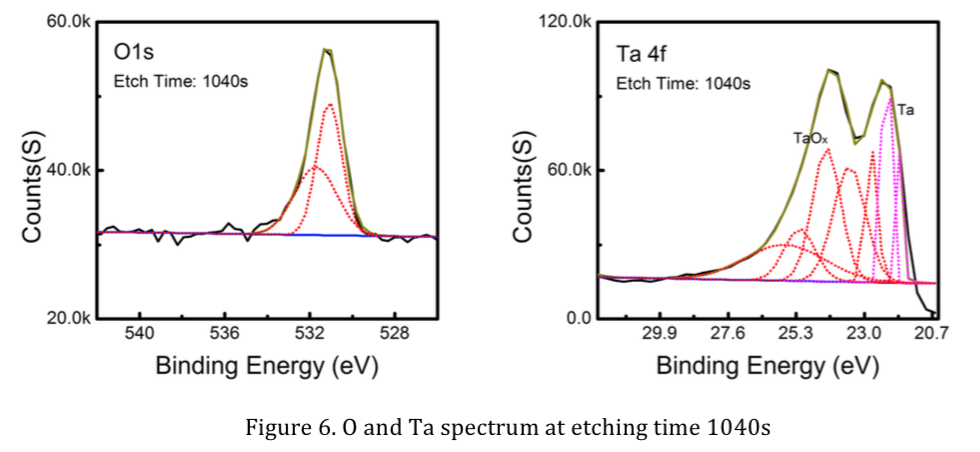 Data Analysis
Similar process in reference paper
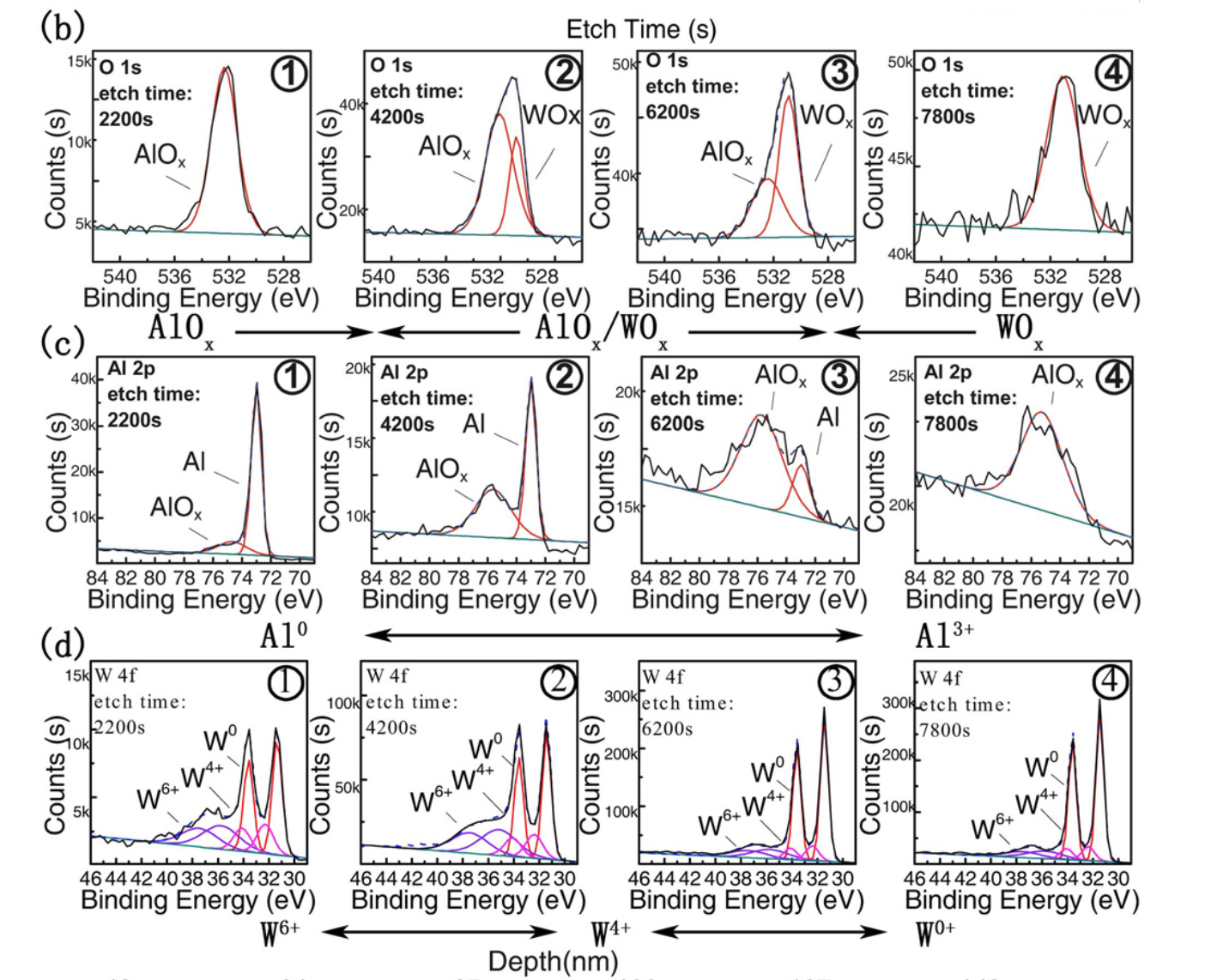 Thank you!